Chapter ?
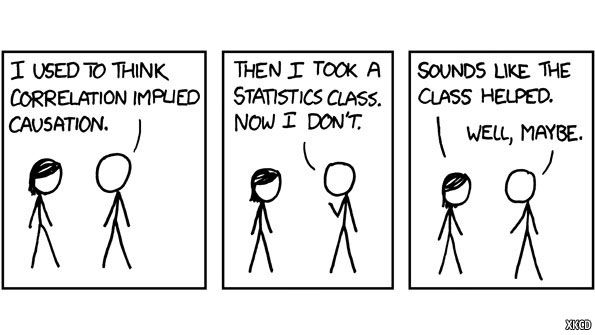 Correlation
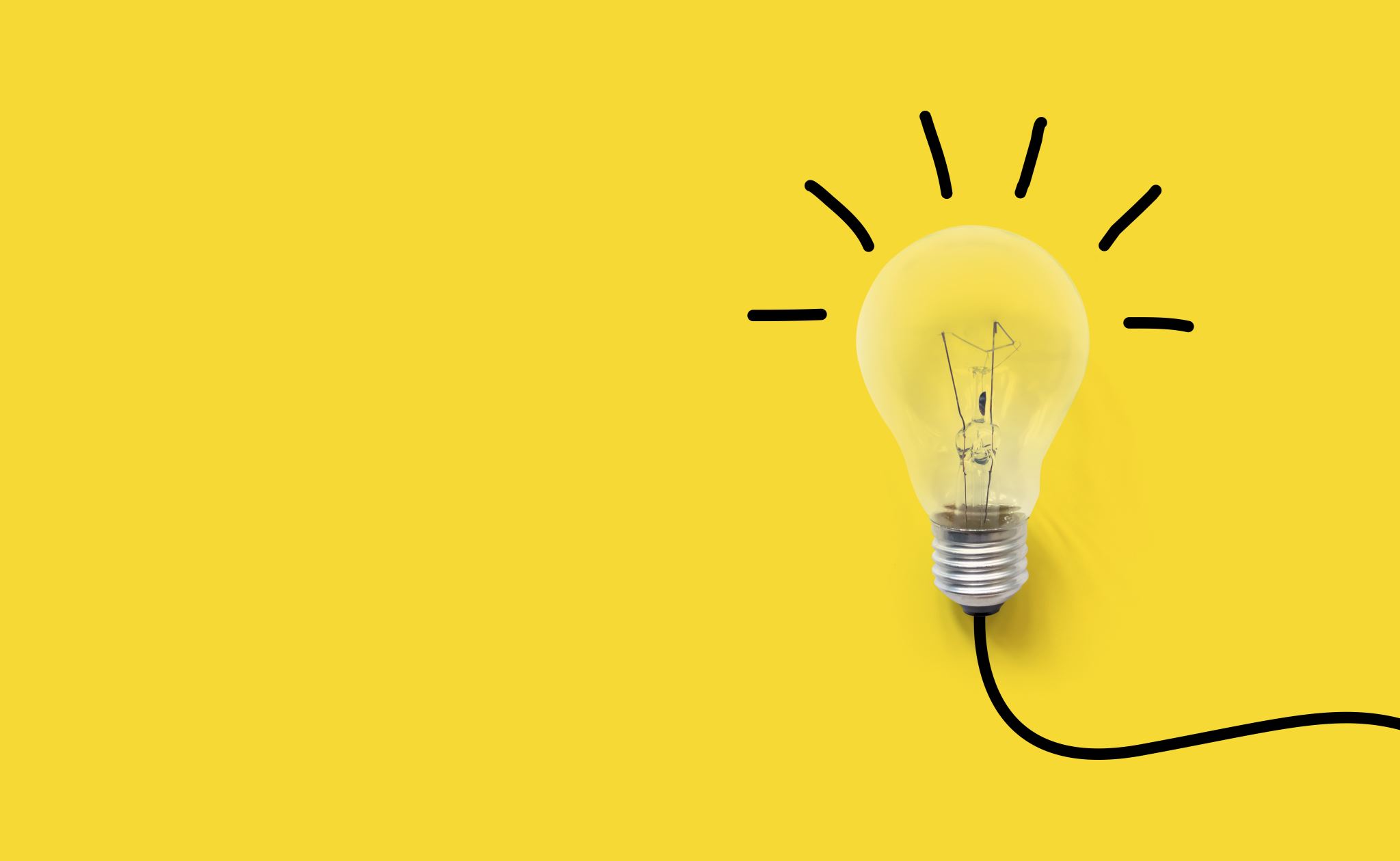 Learning Objectives
Teach statistical thinking
Students will be able to state the null and alternative hypotheses for a correlational analysis.
Students will understand the appropriate use of correlations.
Students will know how to accurately write the results of a correlational analysis in APA format.
Focus on conceptual understanding
Students will know how to interpret the results of a correlational analysis, including the strength and direction indicated by the Pearson’s correlation coefficient.
Students will appropriately interpret a correlation, with an understanding that correlation does not imply causation. 
Students will be able to translate the results of a correlation into real world meaning.
Use technology to explore concepts and analyze data
Students will know how to test whether their variables and data meet the assumptions needed to run a correlation.
Students will know how to run a correlation in JASP.
What is a correlation?
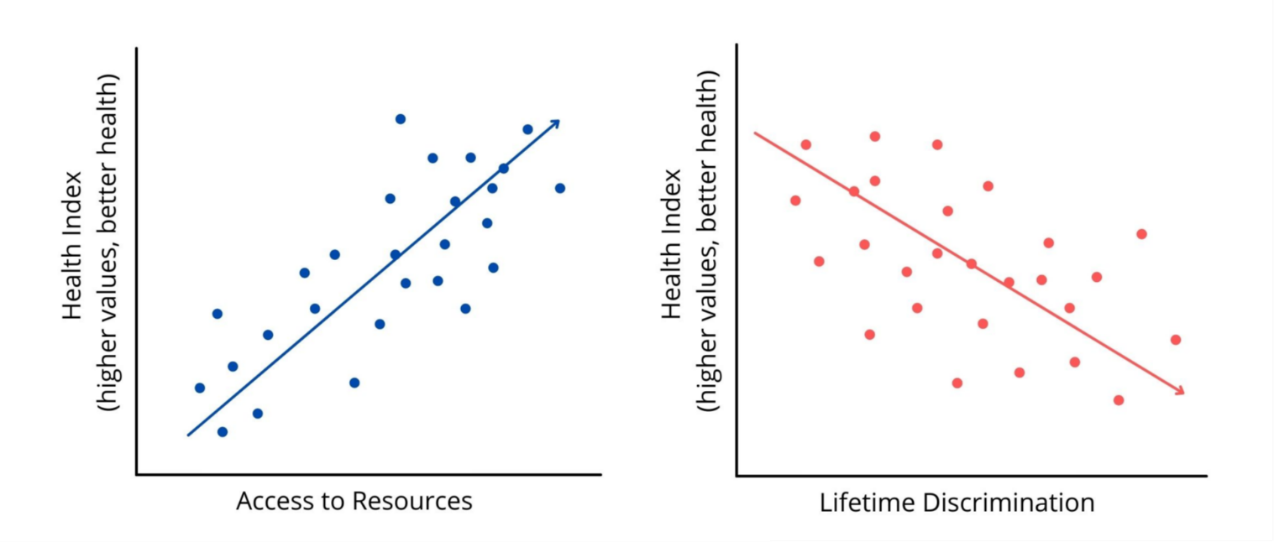 A correlational analysis is used to examine whether there is a relationship between two continuous variables. 
Correlations can be positive or negative in direction
Correlations vary in strength
Pearson’s r, the typical value we use to report a correlation, ranges for -1 to +1
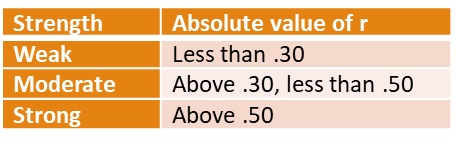 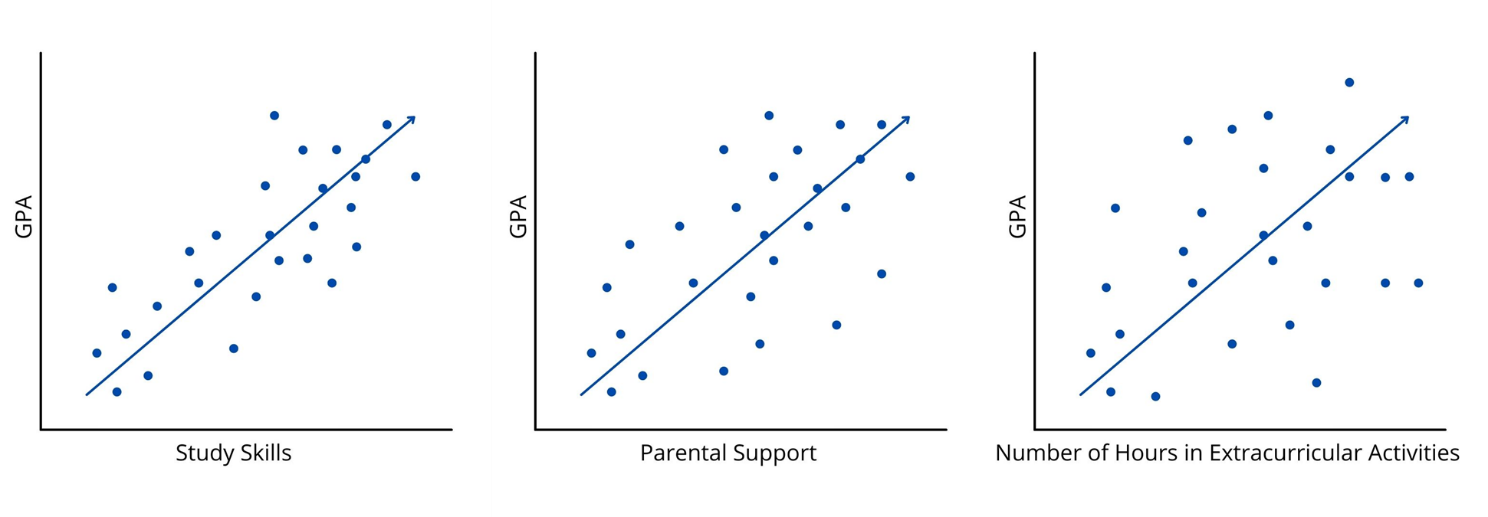 Example from Jaramillo et al., (2016)
Jaramillo et al., (2016) examined how ethnic identity, perceived discrimination and stereotype threat related to academic achievement and hopelessness in 129 Native American high school students. Specifically, they measured:
Ethnic Identity: 6-item, 4-point likert scale assessing strength of ethnic identity
Stereotype Threat: 3-item, 7-point likert scale assessing concern that ethnic identity impacts academic performance
Perceived Discrimination: 10-item, 5-point likert scale measuring how often they are treated unfairly because of the ethnic identity
Academic Achievement: grade point average
Hopelessness: 17-item, 5-point likert scale assessing feelings of hopelessness
[Speaker Notes: Jaramillo et al., (2016) were interested in disparities in academic achievement among Native American adolescents. Diversity-related research on Native American populations is pretty scarce, yet available data suggest that Native Americans experience a disproportionate number of adverse outcomes in terms of health and education.]
Correlation Table (Adapted from Jaramillo et al., 2016)
[Speaker Notes: Note that the table on the slide is adapted from Jaramillo et al. (2016) and is in APA format. Discuss how to interpret an APA style correlation table. 
Numbers with an asterisk indicate a significant correlation.
Significant negative numbers indicate a negative correlation. Both variables are moving in opposite directions. As one goes up, the other goes down.
Significant positive numbers indicate a positive correlation. Both variables are moving in the same direction. As one goes up, the other goes up as well.]
What significant correlations did Jaramillo et al. (2016) find?
[Speaker Notes: Discuss each of the findings.
Perceived discrimination is positively correlated with ethnic identity. This means that students who reported they were treated unfairly because of their racial/ethnic group were also more likely to report that they had a stronger ethnic identity.
Perceived discrimination is positively correlated with stereotype threat. This means that students who reported they were treated unfairly because of their racial/ethnic group were also more likely to report that they worry about their ability to perform academically is impacted by their ethnicity.
Hopelessness is positively correlated with stereotype threat. What does that mean?
Students who are more likely to report that they worry about their ability to perform academically is impacted by their ethnicity are also more likely to report that they had feelings of hopelessness.
Hopelessness is also positively correlated with perceived discrimination. This means that students who reported they were treated unfairly because of their racial/ethnic group were also more likely to report that they had feelings of hopelessness.
Finally, hopelessness was negative correlated with academic achievement. What does that mean? 
Students who had a higher-grade point average (GPA), were less likely to report that they had feelings of hopelessness.
The authors were interested in understanding academic achievement. What do you notice about what academic achievement was correlated with, versus what it was not correlated with?
GPA was NOT related to ethnic identity, stereotype threat, or perceived discrimination. 
GPA was ONLY related to feelings of hopelessness, which may be a possible indication of depression.]
Let’s think about it…
[Speaker Notes: 1. Because they were interested in understanding the relationships between pairs of continuous variables.
2. The authors ran more advanced statistical analyses. In their additional analyses, they found that Native American adolescents with low ethnic identity and high perceived discrimination had the highest rates of hopelessness. They also found that participants who reported both high ethnic identity and low stereotype threat had higher grade point averages. However, more research is needed to better understand the implications of this study.
3. The sample size of 129 Native American adolescents is low. Additionally, all participants were from the same high school and had lower SES, which limits how generalizable the results are to other Native American adolescents. They also used GPA as an indicator of academic achievement. Rather than having only one item to indicate academic achievement, it would be good to use a standardized test or teacher reports, or multiple methods. Longitudinal research to understand how the process of ethnic identification may impact academic achievement rather than a one-time measurement would be informative.]
But remember, Correlation is NOT causation
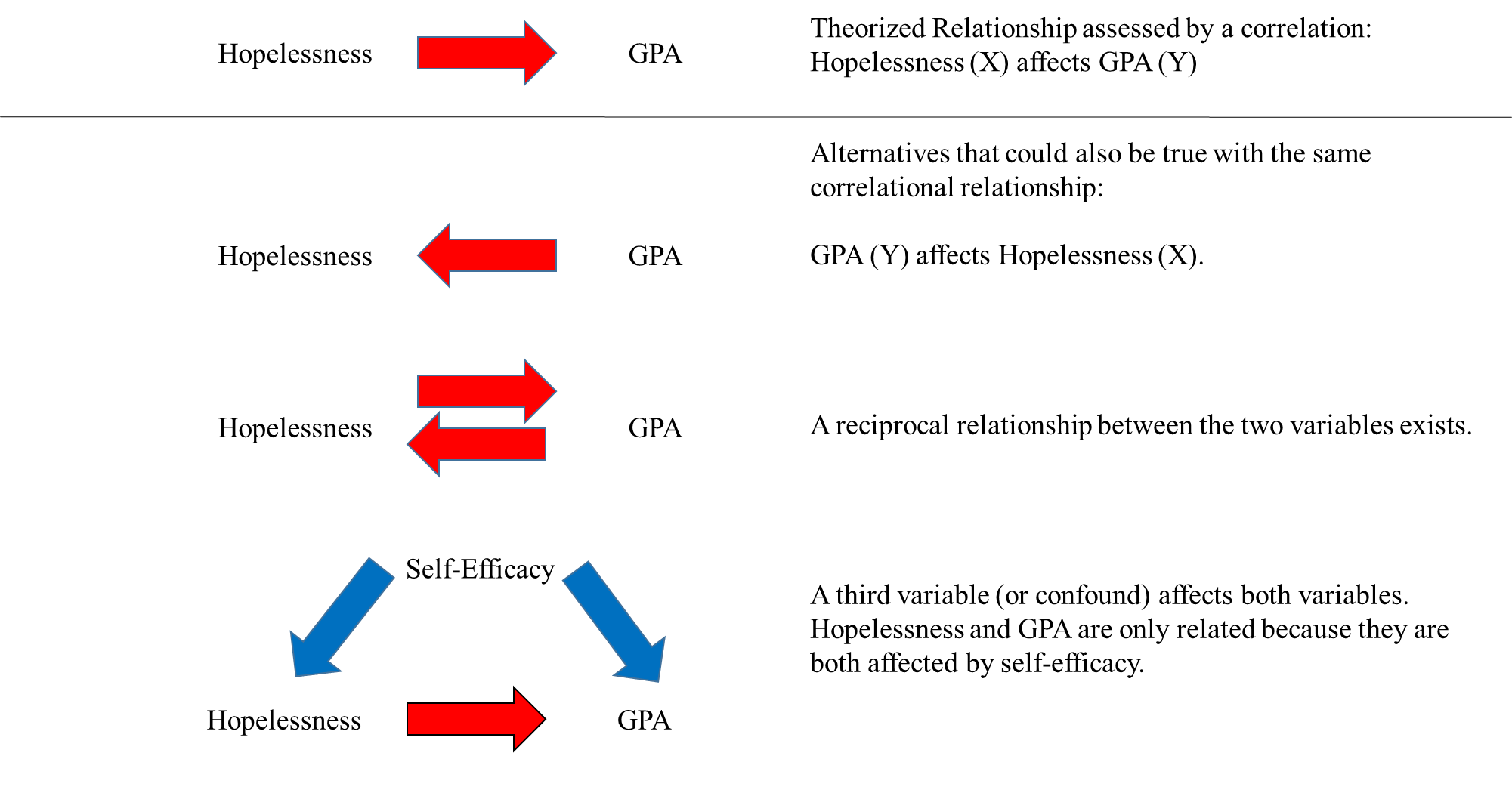 When do researchers use correlations?
A correlation would be the primary analysis if a researcher is interested in the general relationship between two continuous variables.
Correlations are very common in social science research. 
Many times, it is one of the first things researchers check when they have measured a number of continuous variables that they believe would be related to each other.
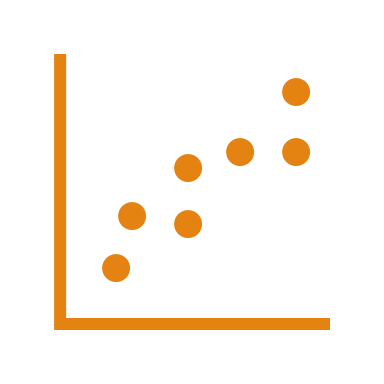 Hypotheses
The null hypothesis is:
Conceptual H0: Variable A is not related to Variable B. 
Mathematical H0: r = 0
The alternative hypothesis is:
Conceptual H1: Variable A is related to Variable B. 
Mathematical H1: r ≠ 0
Assumptions
Assumption 1: Continuous Variables
Both your predictor and outcome should be continuous (interval or ratio)
If you have ordinal variables, you can use the Spearman rank-order correlation 
Categorical variables do not make much sense in correlations
Assumption 2: Normal Distribution
Both your variables should be approximately normally distributed. 
Check this with…
Histograms
Skewness and Kurtosis values (should not exceed +/- 2)
We want to check both variables for outliers. You can spot outliers with a boxplot. 
We also need to look for multivariate outliers, meaning the combination of scores on the two variables is odd, even if the individual scores are still relatively normal. 
We can spot multivariate outliers in a scatterplot
Assumption 3: Outliers
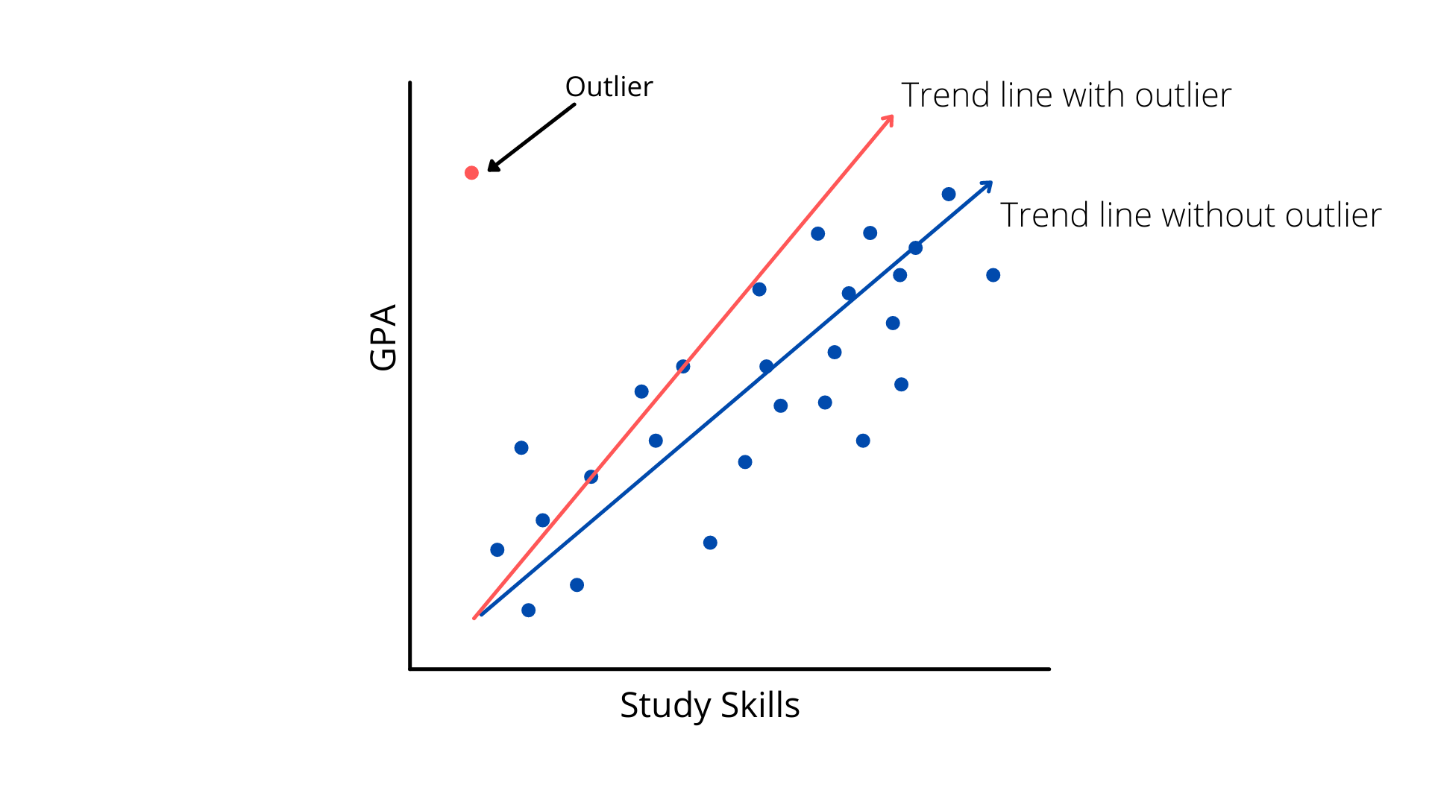 Assumption 4: Linearity
The relationship needs to follow a line-like pattern. 
If it does not follow a straight line trend, it may not be captured well by a correlation. 
This assumption can also be checked by looking at a scatterplot.
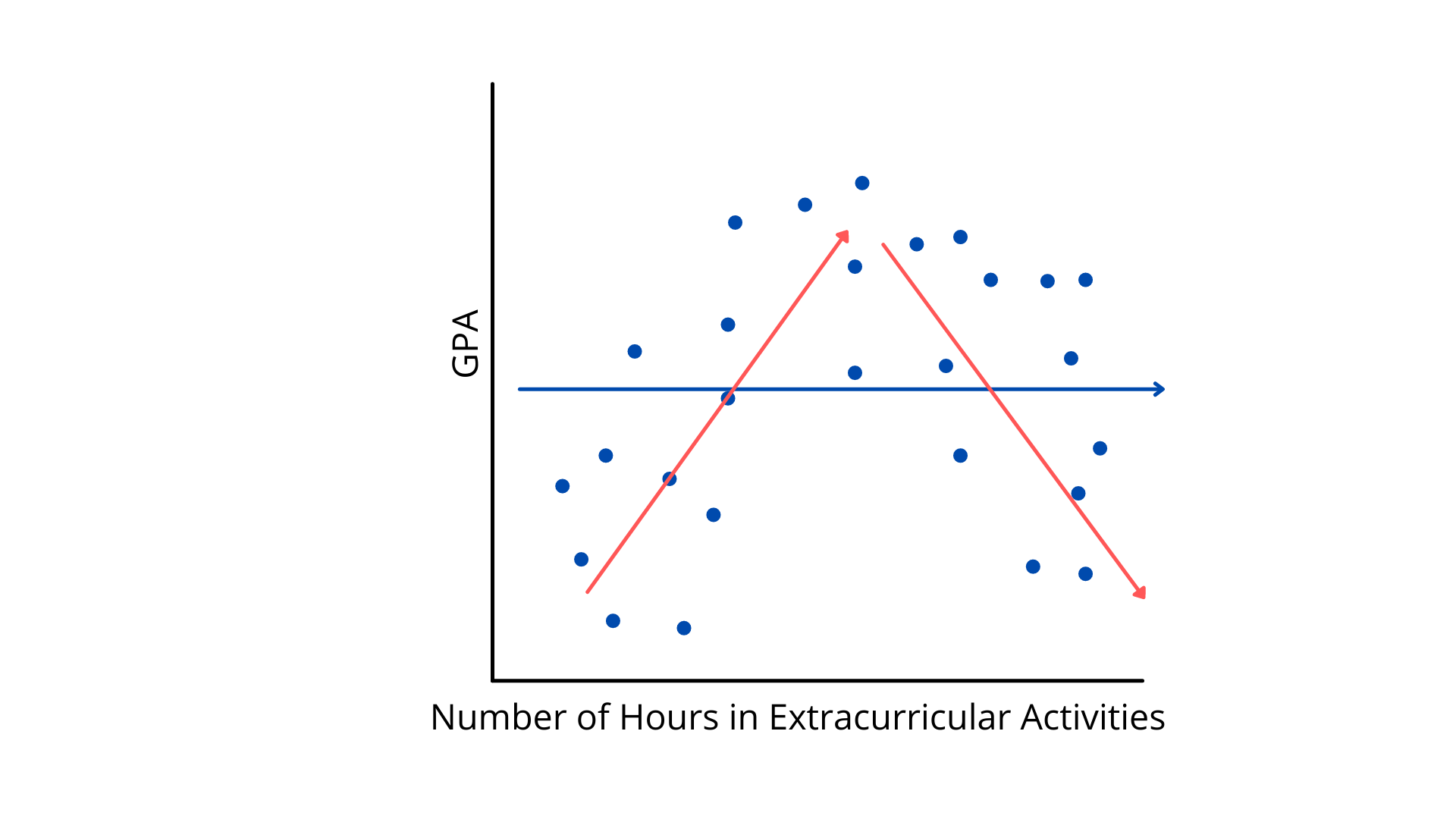 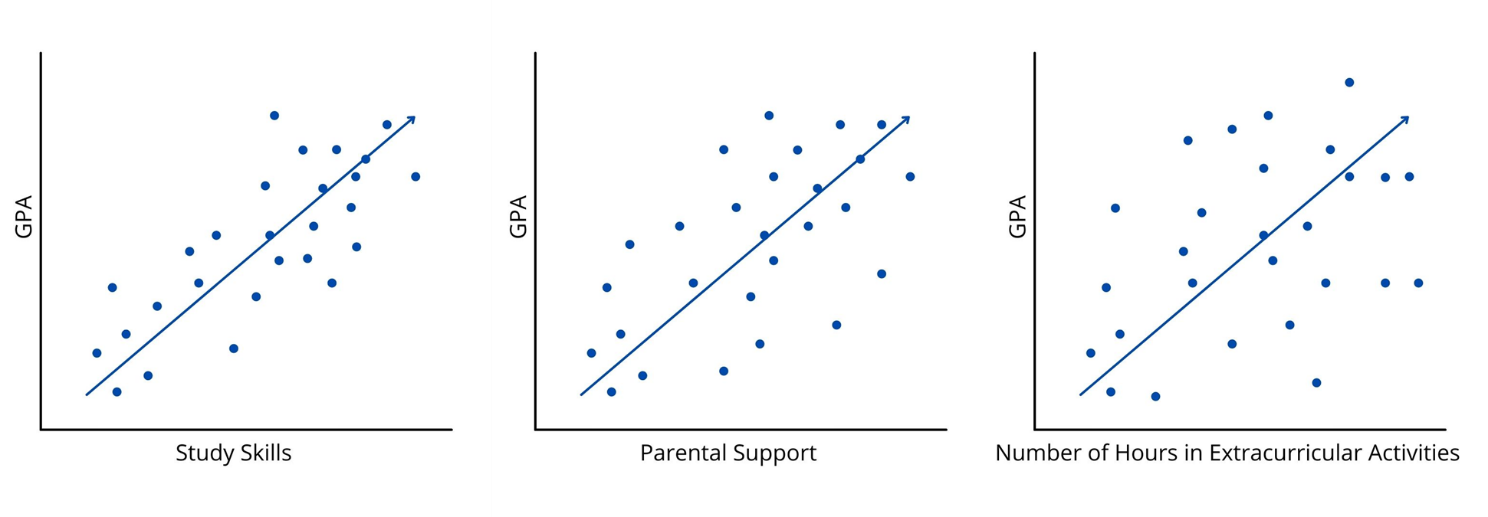 Significance of a Correlation
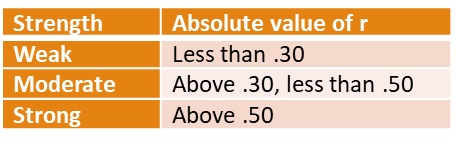 Walk-Through Example
Researchers Li, Wu, and Xiong (2021) published a study in the open-access journal, PLoS ONE, to understand the relationship between employee levels of cultural intelligence and their innovative behaviors in the workplace. Past researchers have found that an employee’s ability to adapt to cross-cultural environments is associated with better job performance in culturally diverse settings (Ang et al., 2006). There has been a lack of research into the relationship between cultural intelligence and sustainable innovation behavior; however, past research in this area has found a relationship between cultural intelligence and employee adaptive work behavior (Pandey & Charoensukmongkol, 2019), employee creativity (Hu et al., 2017), and an organizations’ ability to create and adopt innovations (Gölgeci et al., 2017). Li and colleagues (2021) focused on studying the relationship between employee cultural intelligence and sustainable innovation behavior, defined as “The act of generating new ideas and translating those ideas into practice” (p. 4).
Let’s focus on the following variables from Li et al. (2021)
Sustainable Innovation Behavior (SIB): six questions rated on a 7-point likert scale. Higher scores on this scale indicate higher levels of innovative behavior. A sample item includes, “I often come up with creative ideas.”
Cultural Intelligence (CQ): 12 questions rated on a 7-point likert scale. Higher scores on this scale indicate higher levels of Cultural Intelligence. A sample item includes, “I vary the rate of my speaking when a cross-cultural situation requires it.”
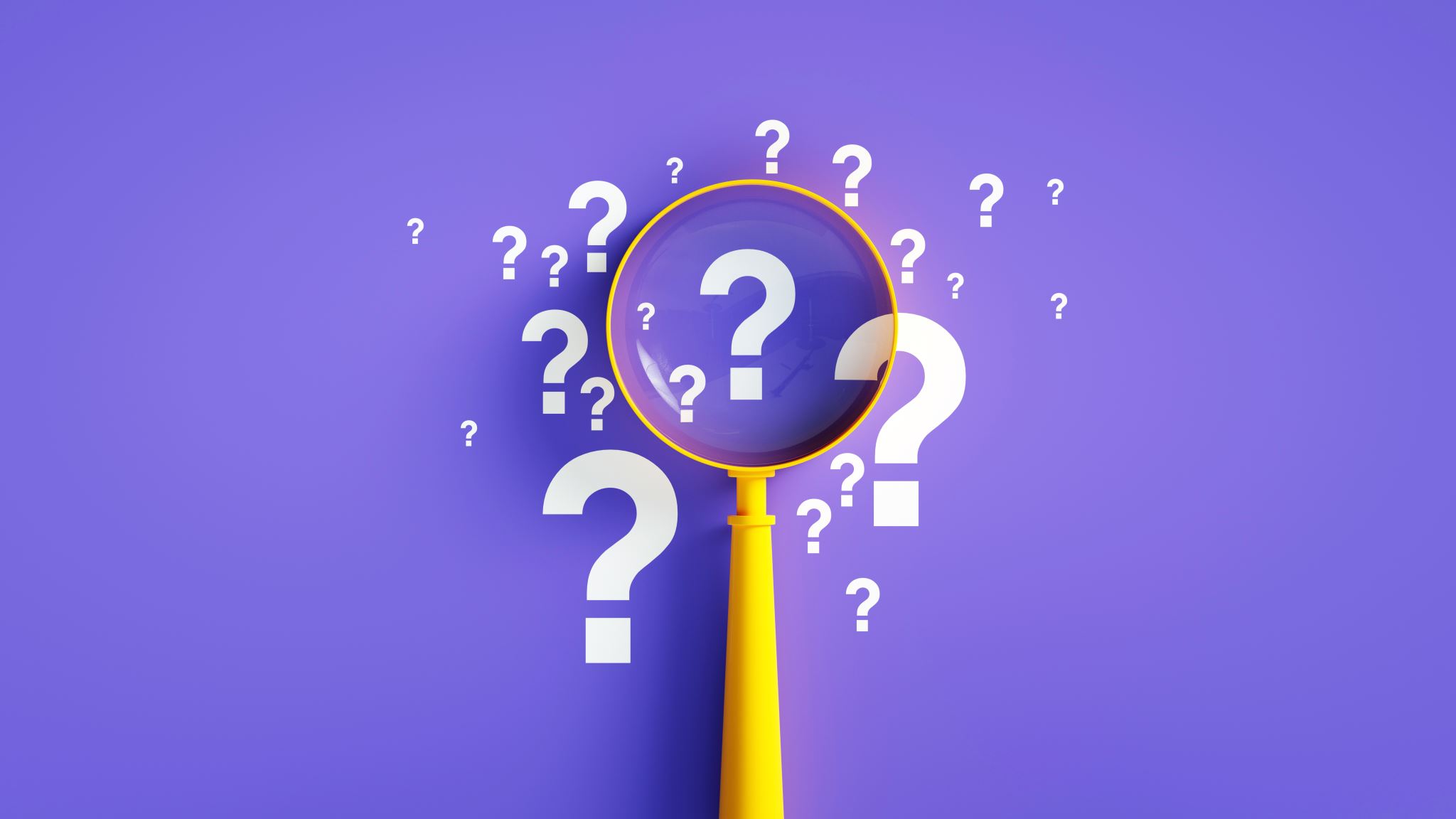 Research Question
Is there a positive relationship between employees’ cultural intelligence and sustainable innovation behavior?
What do you think we will find when we analyze the data?
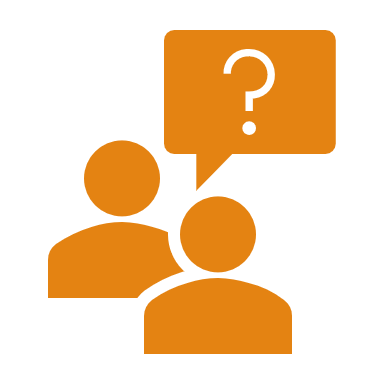 What are your hypotheses?
Researcher Hypotheses
Null Hypothesis:

Alternative Hypothesis:
[Speaker Notes: The null and alternative hypothesis would be: 
H0:  Employee cultural intelligence will be unrelated to sustainable innovation behavior; or r = 0.
H1: Employee cultural intelligence will be significantly related to sustainable innovation behavior; or r ≠ 0]
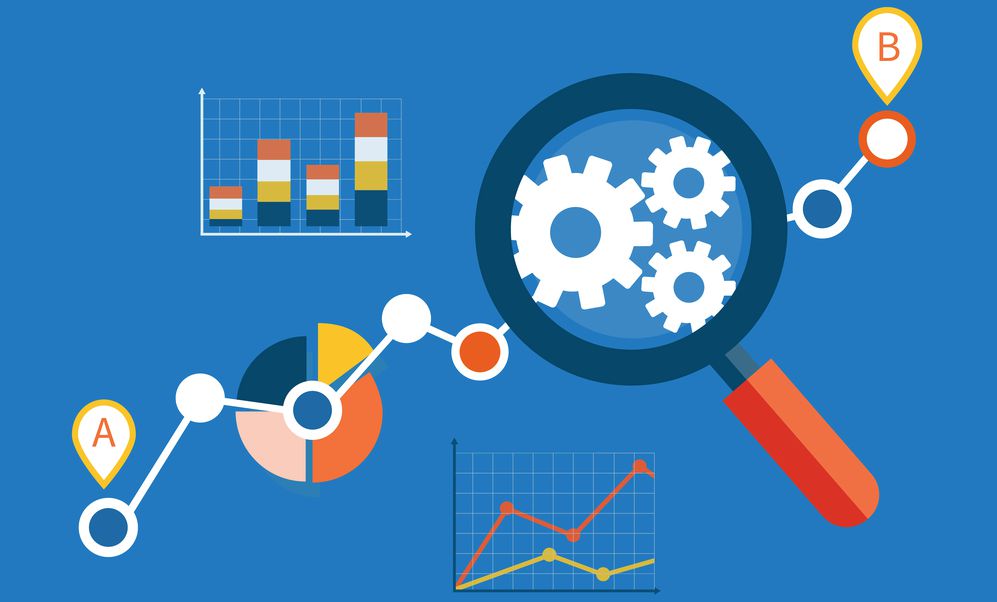 Let’s Analyze the Data!
[Speaker Notes: This Photo by Unknown Author is licensed under CC BY-ND]
Licensed through Creative Commons
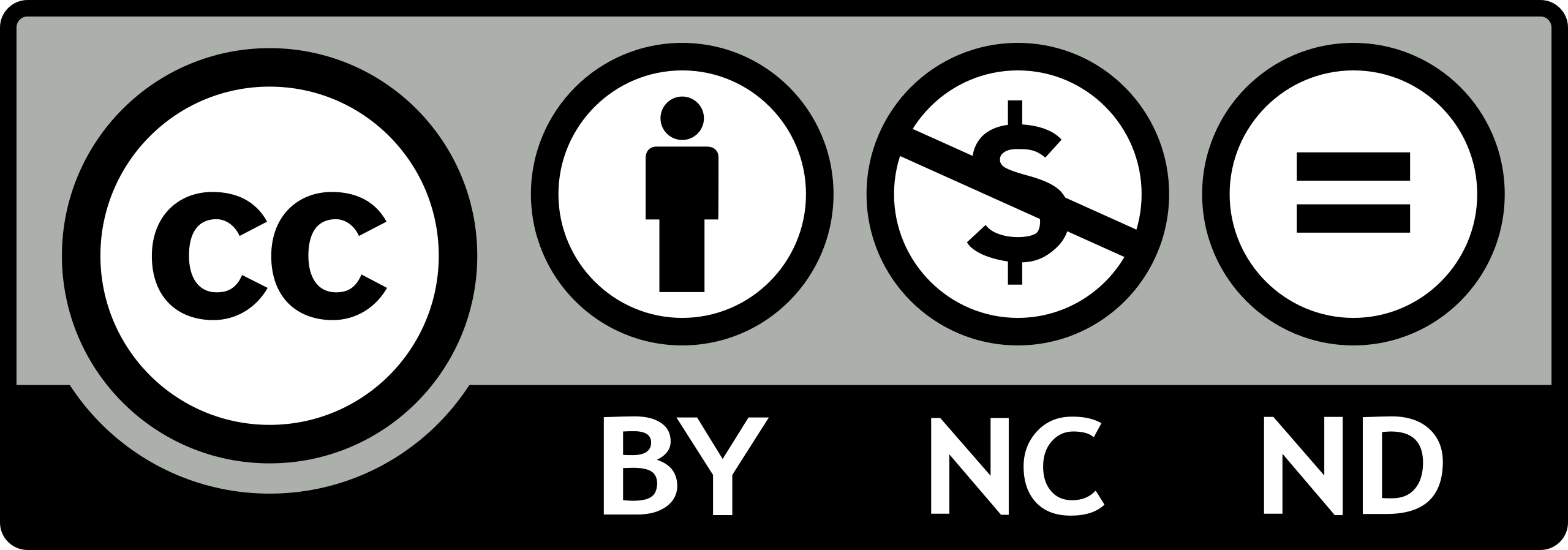 [Speaker Notes: CC BY-NC-ND: This license allows reusers to copy and distribute the material in any medium or format in unadapted form only, for noncommercial purposes only, and only so long as attribution is given to the creator.]